ระเบียบในการรับชม
1. ตั้งใจฟังเพื่อให้เกิดข้อสงสัยครับ
2. เมื่อเกิดข้อสงสัยแล้วอย่าลืมถามนะครับ
3. แต่ถามตอนเข้าสู่ช่วงถามตอบกันนะครับ ไม่งั้นเดี๋ยวการบรรยายจะขาดช่วง
ข้อคิดเห็นของวิวัฒนาการ CPU
By
Kitjipong		Itthithumsakul

493041251-1
สิ่งที่จะนำเสนอ
1. ทฤษฎีการประมวลผล(Process)
2. จุดเปลี่ยนของการเริ่มพัฒนาCPU
3. Parallel กับ CPU
4. จุดกำเนิดของ CPU รุ่นเล็ก
5. ข้อดี-ข้อเสียของ CPU รุ่นเล็ก
Process และการทำงานของ process
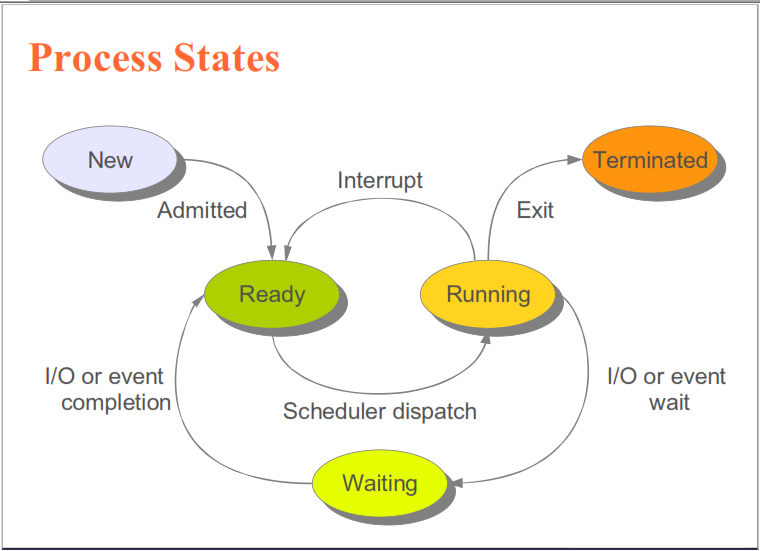 Process Control Block
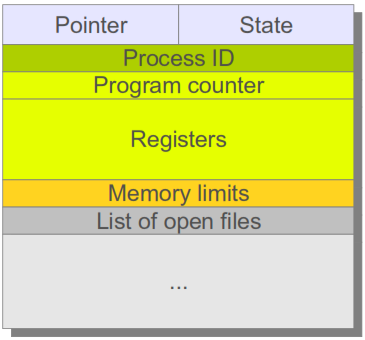 Context Switch
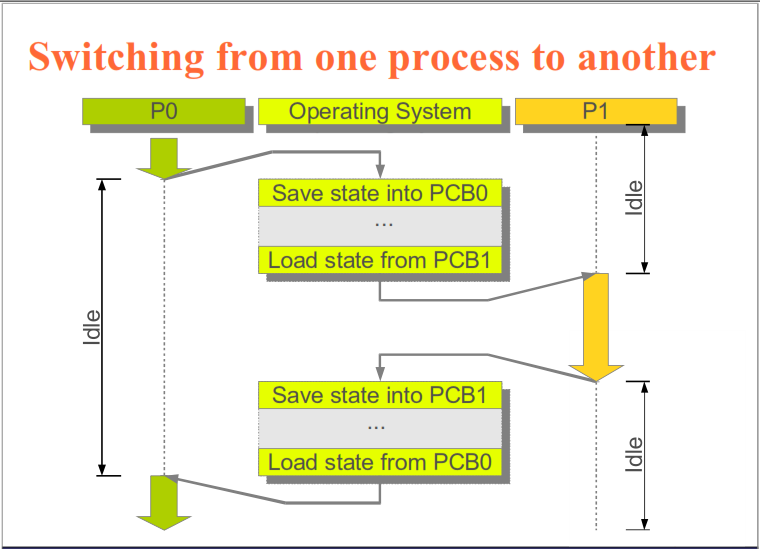 Context Switch ใช้เวลาเปลืองโดยเปล่าประโยชน์ ทำให้สูญเสีย Performance ของ CPU ไปโดยเปล่าประโยชน์
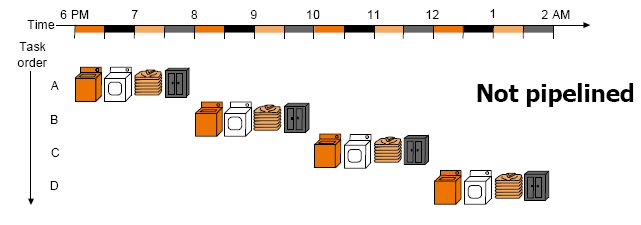 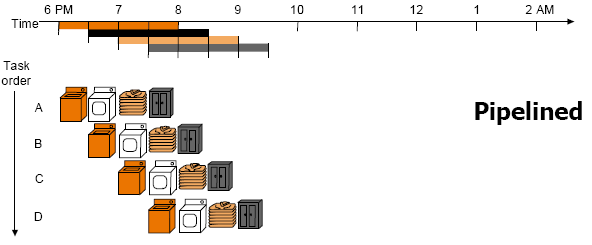 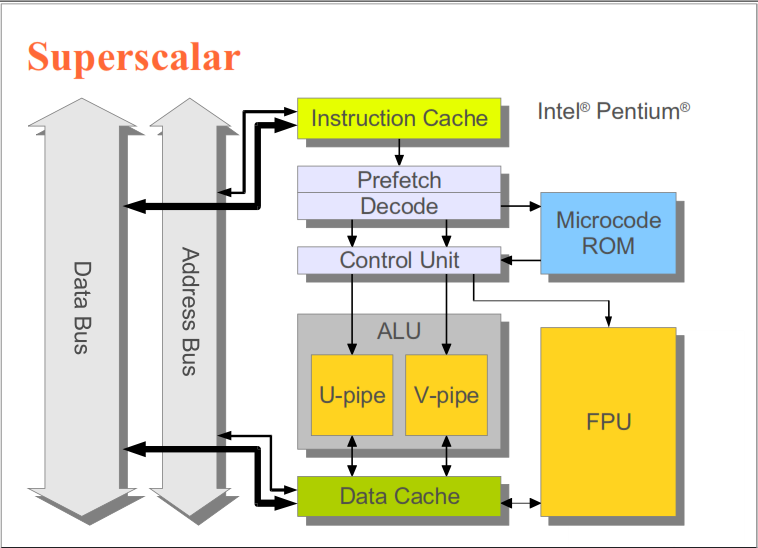 Performance ดีขึ้นจริงหรือไม่
ปัญหาของการใช้วิธีเพิ่มสัญญาณ clock คือ ยิ่งเพิ่มสัญญาณ clock มากเท่าไหร่ ยิ่งทำให้เกิดความร้อนที่ตัวมากขึ้น จึงเป็นคำตอบที่ว่า ทำไมทุกวันนี้ เราจึงไม่มีโอกาสได้เห็นซีพียูที่มีความเร็วเกินกว่า 4 GHz !!!
ถ้างั้น ให้มันประมาณผล Process แบบขนานเลยเป็นไง !!!
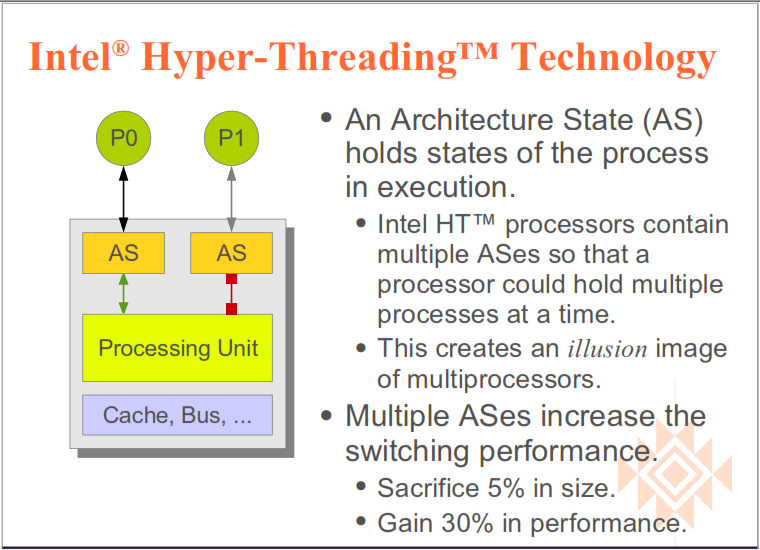 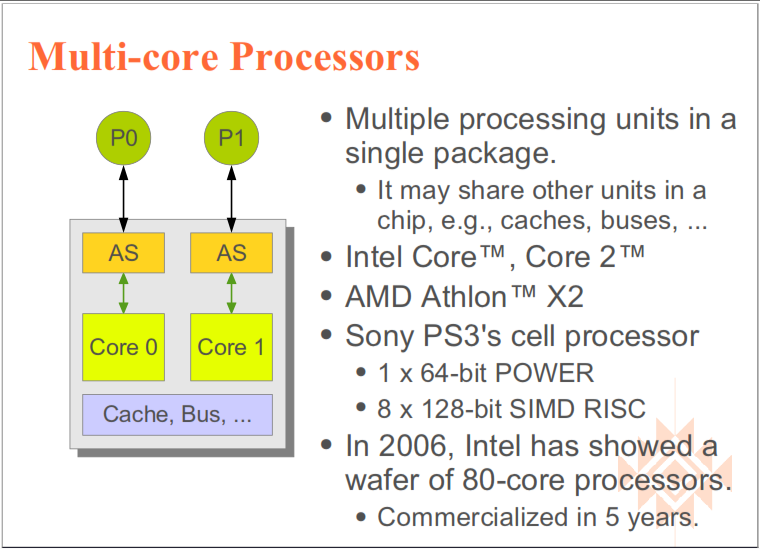 มาดู CPU รุ่นเล็กกันดีกว่า
จุดเริ่มต้นของ CPU รุ่นเล็ก
- เมื่อผู้ใช้ต้องการประหยัดพลังงาน
- เมื่อผู้ใช้notebook ต้องการใช้งานนอกสถานที่โดยปราศจาก
   Adaptor มากขึ้น
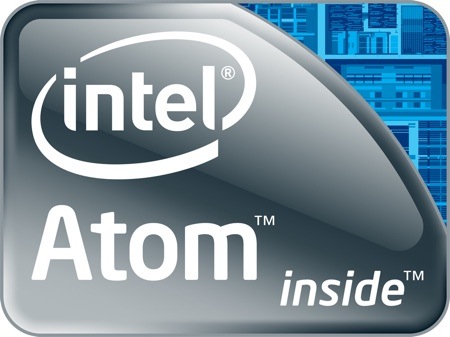 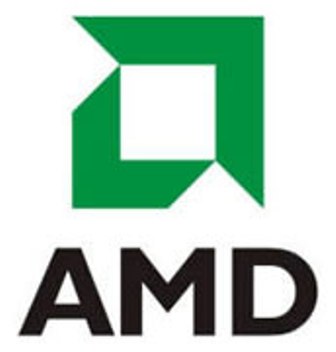 ถึงจะเล็กแต่ก็มี Multicore นะ
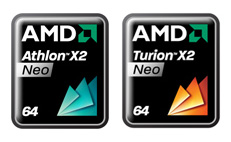 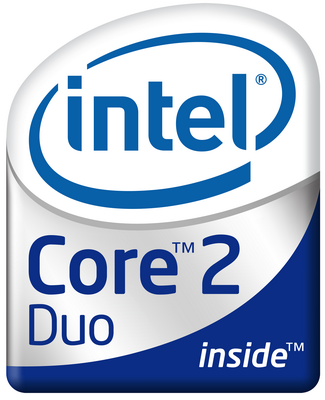 ข้อดี-ข้อเสียของ CPU รุ่นเล็ก
ข้อดี
- ราคาถูก
- ประหยัดพลังงาน
ข้อเลีย
- ระยะเวลาการใช้งาน
- Performance ลดลง
THE END
Q & A